Ruth deyoung kohler SCHOLARSHIP
2021 Performing arts FINALISTS
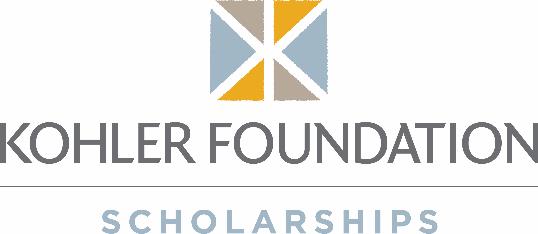 Performing Arts
Kaitlyn Fritz– Howards Grove High School 
	Music Theatre

Portfolio Material 1 – 100 Easy Ways
	I performed this song for State Solo Ensemble my sophomore year and got a perfect score. The reason I chose this piece 	is for the speedy and quick diction needed. The speaking parts within the piece help me show acting with my singing.

Portfolio Material 2 – There Are Worse Things I Could Do
	I performed this song during the Kohler/Howards Grove production of "Grease" when I played 	Betty Rizzo. This song is 	one of the only songs that I have sung theatre wise that has so much emotion and power behind it due to the situation 	Rizzo is going through. Plus, with this piece I 	can showcase my belting range.

Portfolio Material 3 – The Notebook
	No additional information provided.
Camille Staats – Etude High School
	Dance

Portfolio Material 1 – O Mio Babbino Caro
	I did not have an intensive technical training in classical ballet but that does not hinder my ability to meet the demands of a college environment where technique is required. My 	experience in many different dance styles along with my growth mindset made it possible for me to still succeed in environments that required technical skills. Ballet technique is 	not one of my strengths but in my ballet classes at the University of Wisconsin- Milwaukee, I was able to grow exponentially because of my positive attitude, openness to growth, 	and desire to learn, driven by my passion for 	dance.

	In this piece, I took the knowledge I have gained from all my previous training in ballet and contemporary dance to choreograph a dance to O Mio Babbino Caro from the opera 	Gianni Schicchi. When choreographing this dance, I paid special attention to the tone of the music and the feeling that the vocalist and instruments create. The song has a 	romantic theme with simple lyrics that describe the anguish of a young woman who cannot be with the man she loves. My choreography compliments this theme with the use of 	light, sustained movements. There are moments in the dance where I reach out, representing this young woman yearning to be with her love.
 
Portfolio Material 2 – Tamburinisti della Scuola Tecnica di Bujumbura
	Dance is an important part of any culture; it is an expression of people, history and place. I believe there is a problem in dance training in Western culture, and it is the lack of 	culture diversity represented in the dance techniques taught in traditional studios. Students are often told that ballet is the foundation of all other forms of dance, but that ignores 	the history and culture of over half the world. 
 
	My dance training allowed me to explore culture through dance. One of my favorite styles of dance is African dance. I found that African dance allows me to connect with natural 	human movements. Learning African dance allowed me to explore new ways of moving, participate in different cultures, and expand my understanding of culture and dance. 

	This specific dance is a traditional warrior dance with music from Burundi, a country in East Africa. The dance is powerful, it demonstrates strength, it has energy. 	
															CONTINUED NEXT SLIDE
Camille Staats – Etude High School (Continued)
	Dance

Portfolio Material 3 – Of Sheboygan
	This is an example of a project where after completing academic research, I took that information and created an artistic final product. This is what I love about dance, being able to 	express ideas, stories, and perspectives through movement. Here is an excerpt from the artist statement for this 	full piece:

	Storytelling lets us make connections between ourselves and others. Through the stories of locals we learn who makes up Sheboygan and what they care about. The audio fully 	immerses the listener into the little world of Sheboygan, its stories, and the sound of the city. The interviews tell 	stories of place, of people, and exposes the truth of the city. The 	audio explores stories of people engaging in their city and giving back in appreciation for a community that gives to them. Movement brings to life the stories told by the people of 	Sheboygan. It expresses emotions and memories through choreography and improvisation. Dance enhances the audio with a new visual dimension, further engaging the audience in 	the stories of Sheboygan. 

Portfolio Material 4 – The Vitality of Movement
	This dance film was created after I spent a semester researching dance improvisation. All clips from this film are entirely improvised. In this project I explored the concept of 	improvisation as a private practices and performance and used improvisation to grow as a dancer. Here is an excerpt from the final project's artist statement:
	Dance improvisation is a way for the body to relish in natural movement patterns, seek sensations of joy, gain kinesthetic awareness, and explore new ways of moving. The mover is 	invited to work internally, reflecting on the relationship between the body, the mind, and the world. The mover can slip out of conscious control and explore movement instincts. Or 	the consciousness can be harnessed to actively fight habitual movement patterns. Power structures dissolve as the ownership over the body is given back to the individual through 	the act of moving freely. Dance improvisation is a genuine expression of the body and mind. It is an art form that is alive; it is momentum and energy. It connects the mover with 	the natural movement within their body. In "The Vitality of Movement", the viewer is invited to participate through kinesthetic empathy. The audience witnesses the process of 	creating in the moment and exploring the body's abilities. They experience the journey of discovering movement with the performer and participate in dance improvisation.